Adjudication Sheets
How to make them fit!
Adjudication Sheets
There is no consensus between states.
Yet there are definite similarities.

This presentation will explore those similarities and differences and provide samples of the wide range of adjudication forms that exist as we travel from state to state.
MY WAY
YOUR WAY
Adjudication Form - Development
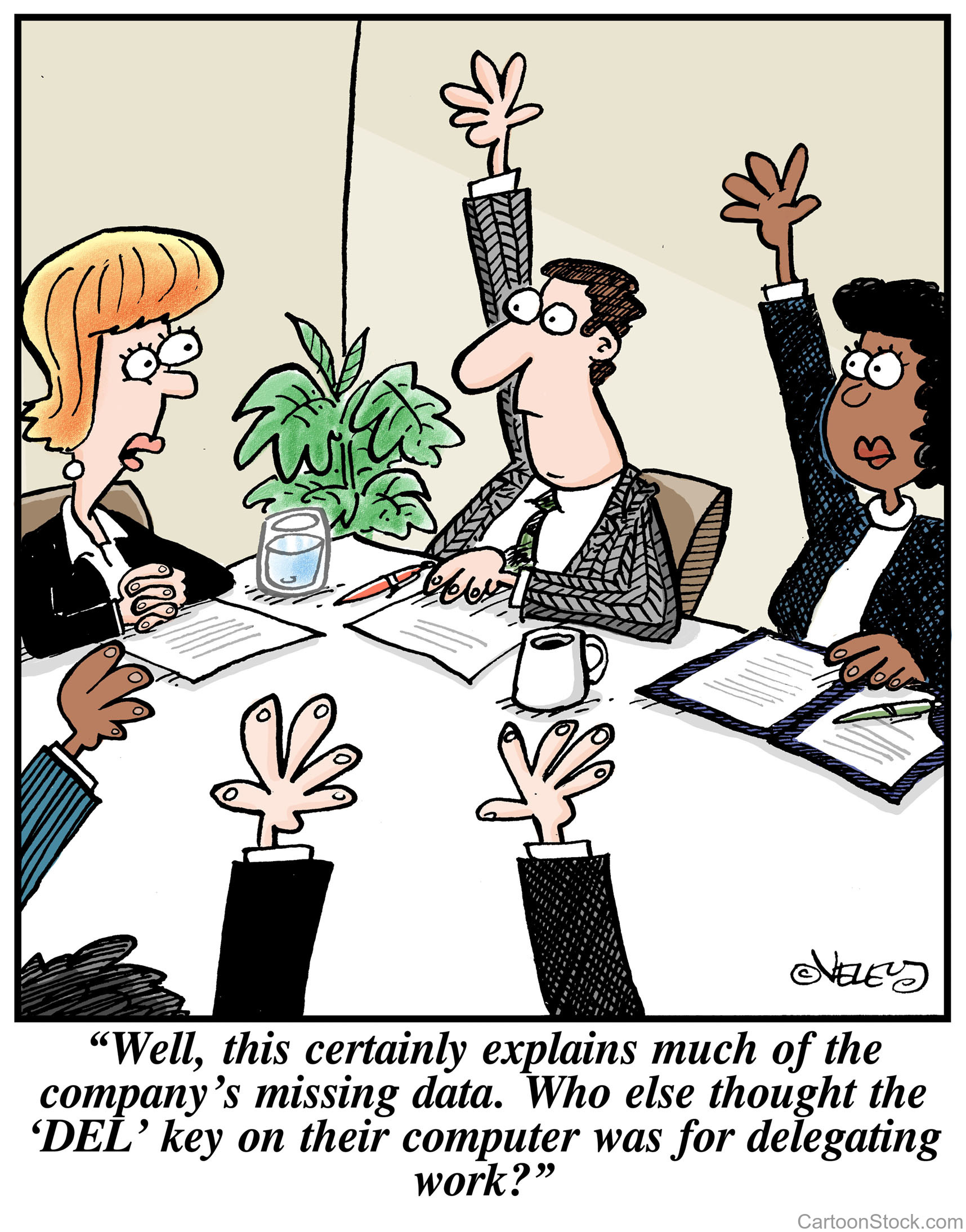 Factors that inform the development of an Adjudication Form
Purpose – Festival vs. Competition
Philosophy – Divisional Ratings vs. Other System
Philosophy – Open Format vs. Rubric
Adjudication Forms - Solo
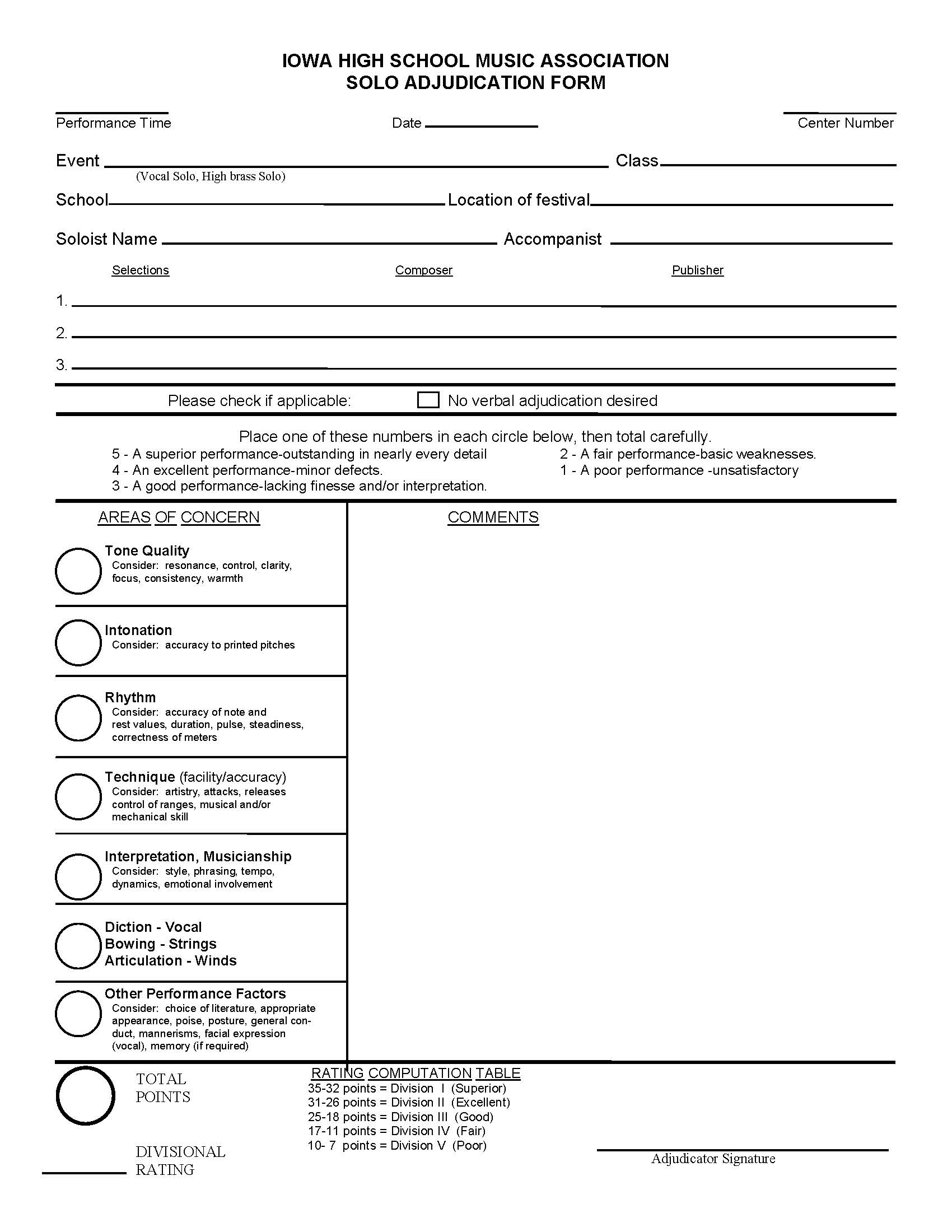 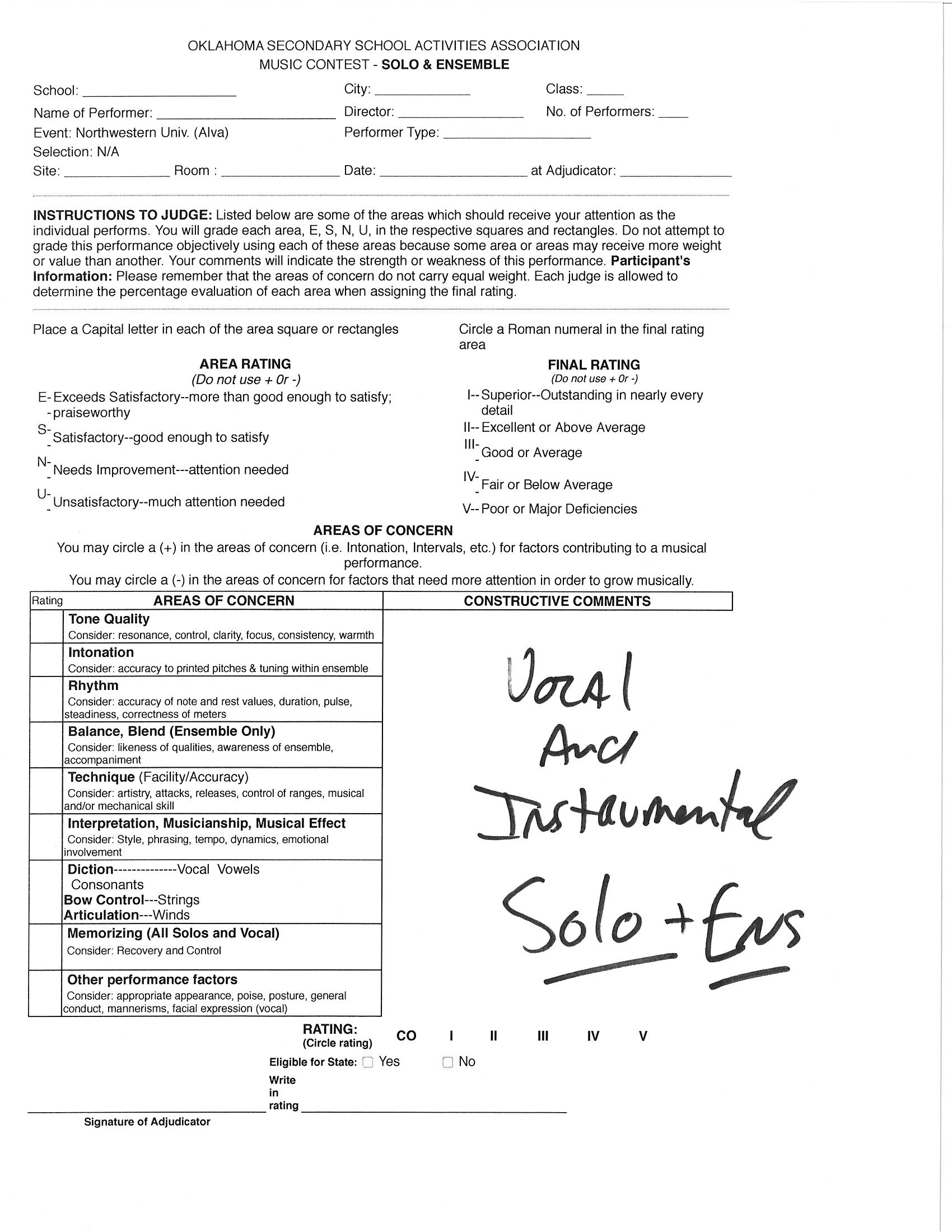 Adjudication Forms - Solo
Texas
Colorado
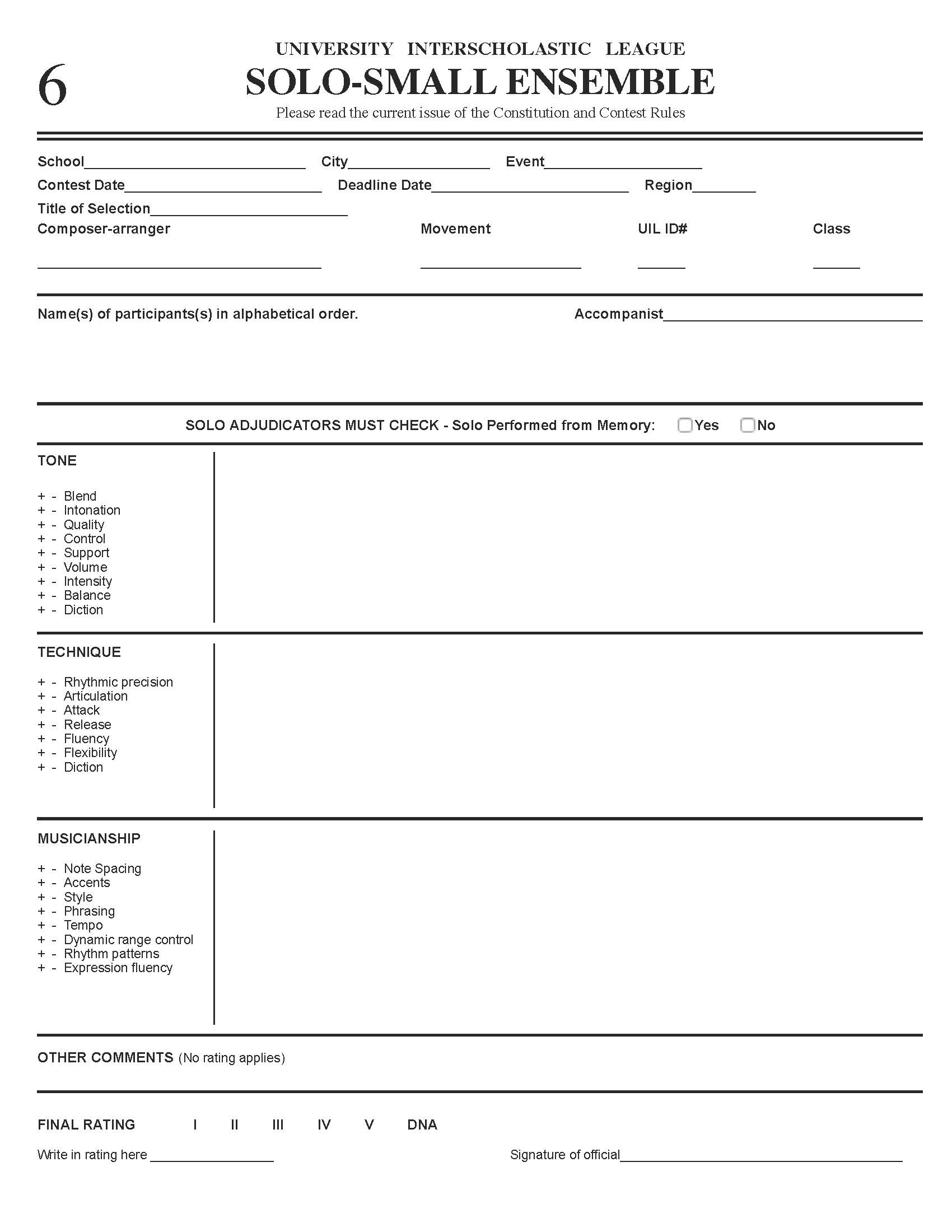 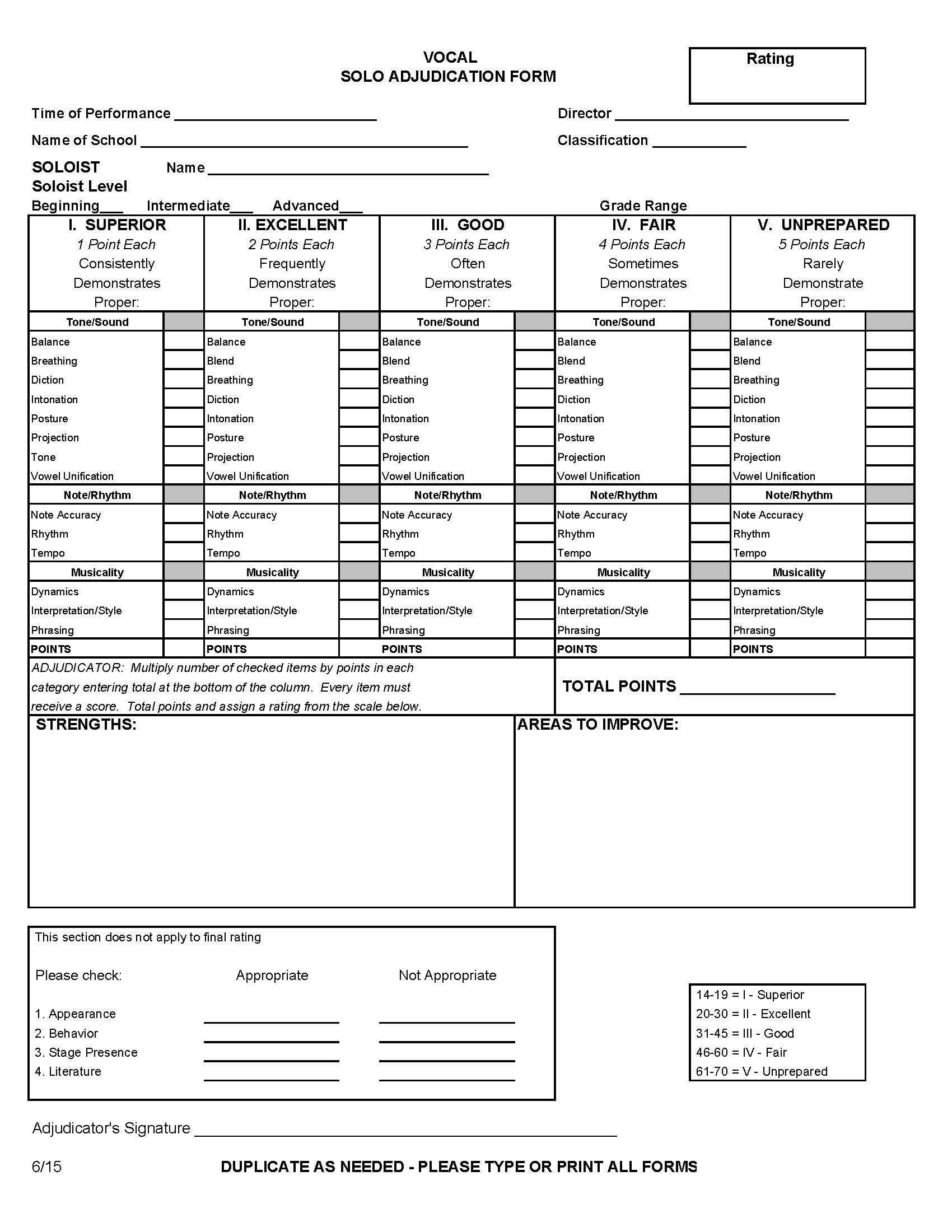 Adjudication Forms - Solo
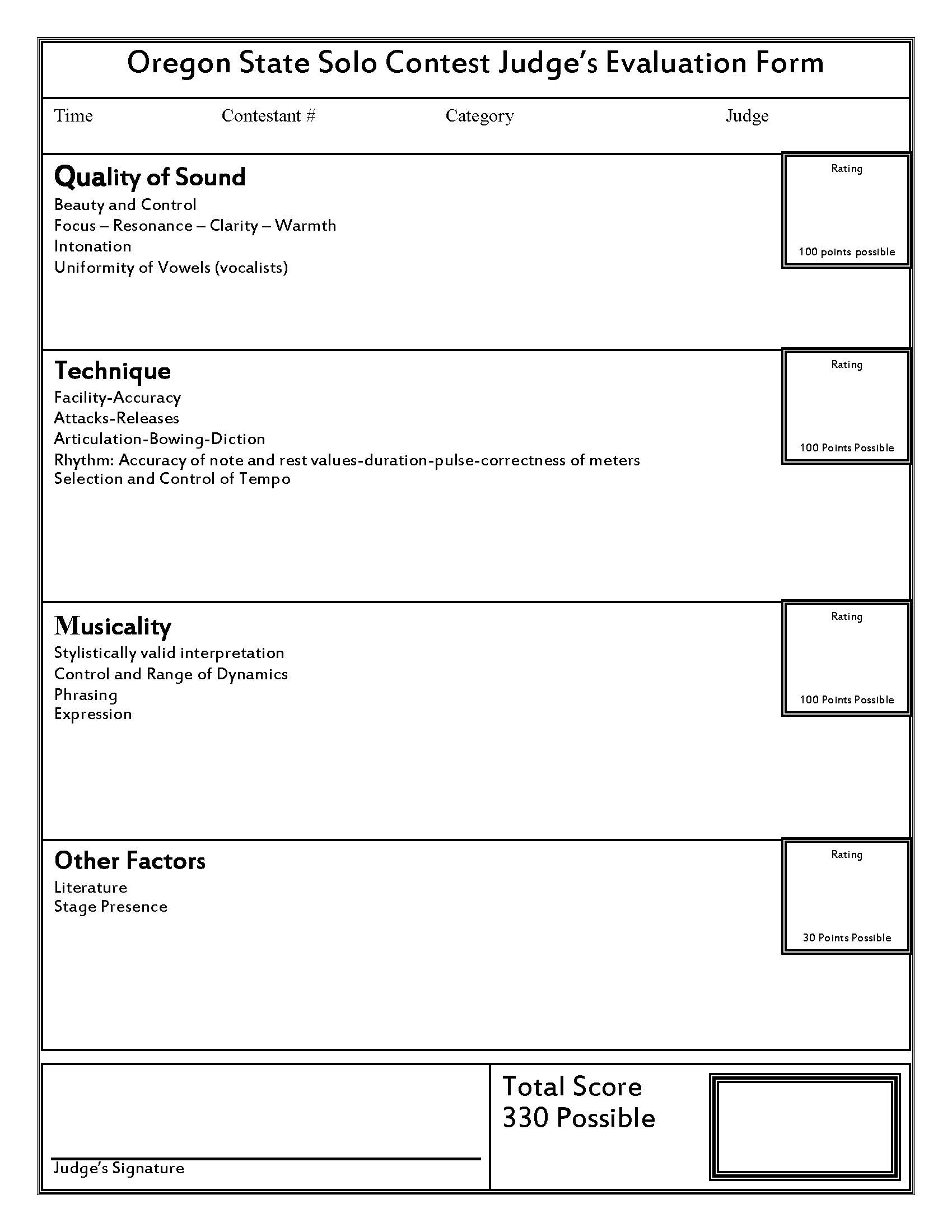 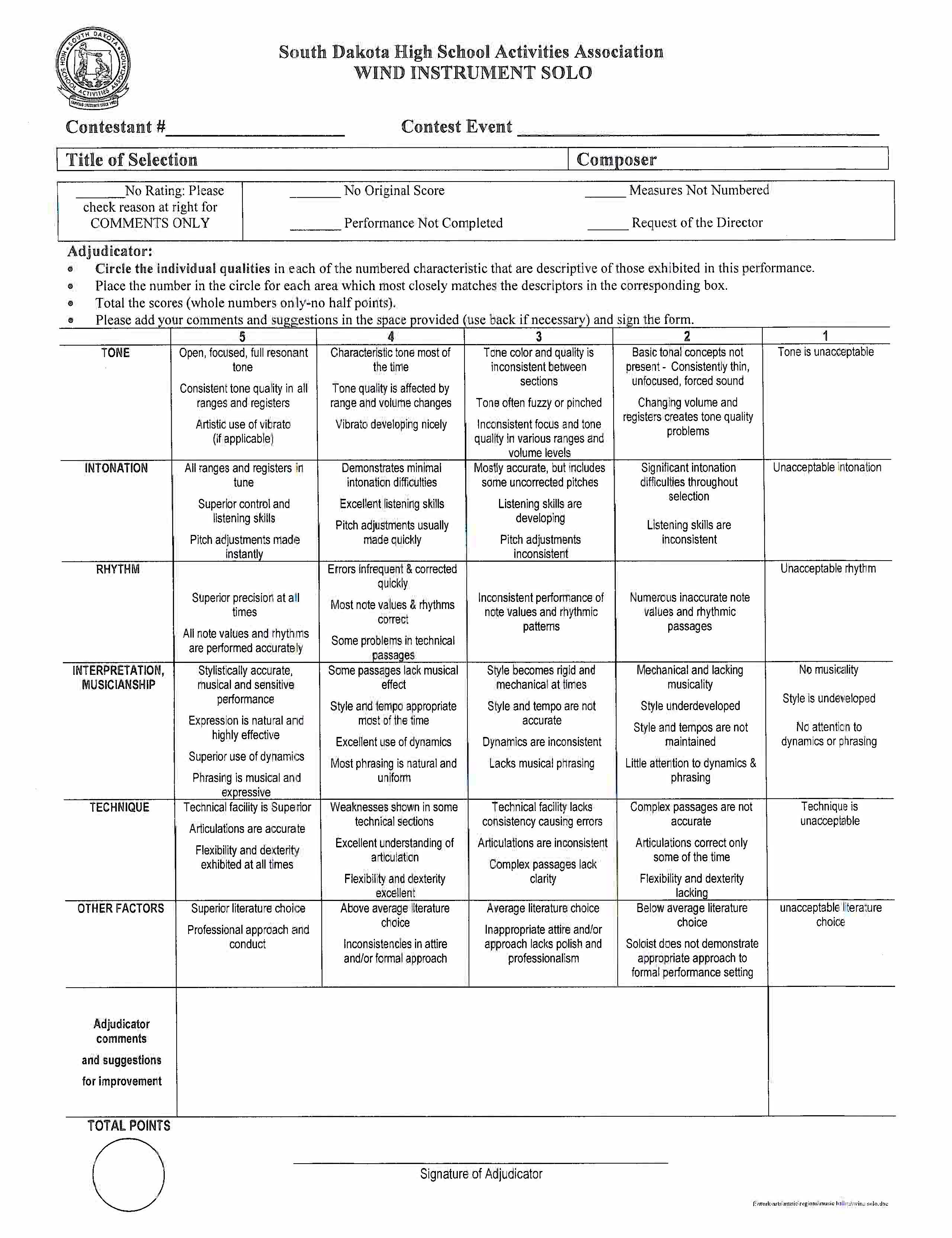 Adjudication Forms - Solo
Kansas
Adjudication Forms - Solo
Missouri – Standards (alt. to Div. Ratings)
Missouri - District
Missouri - State
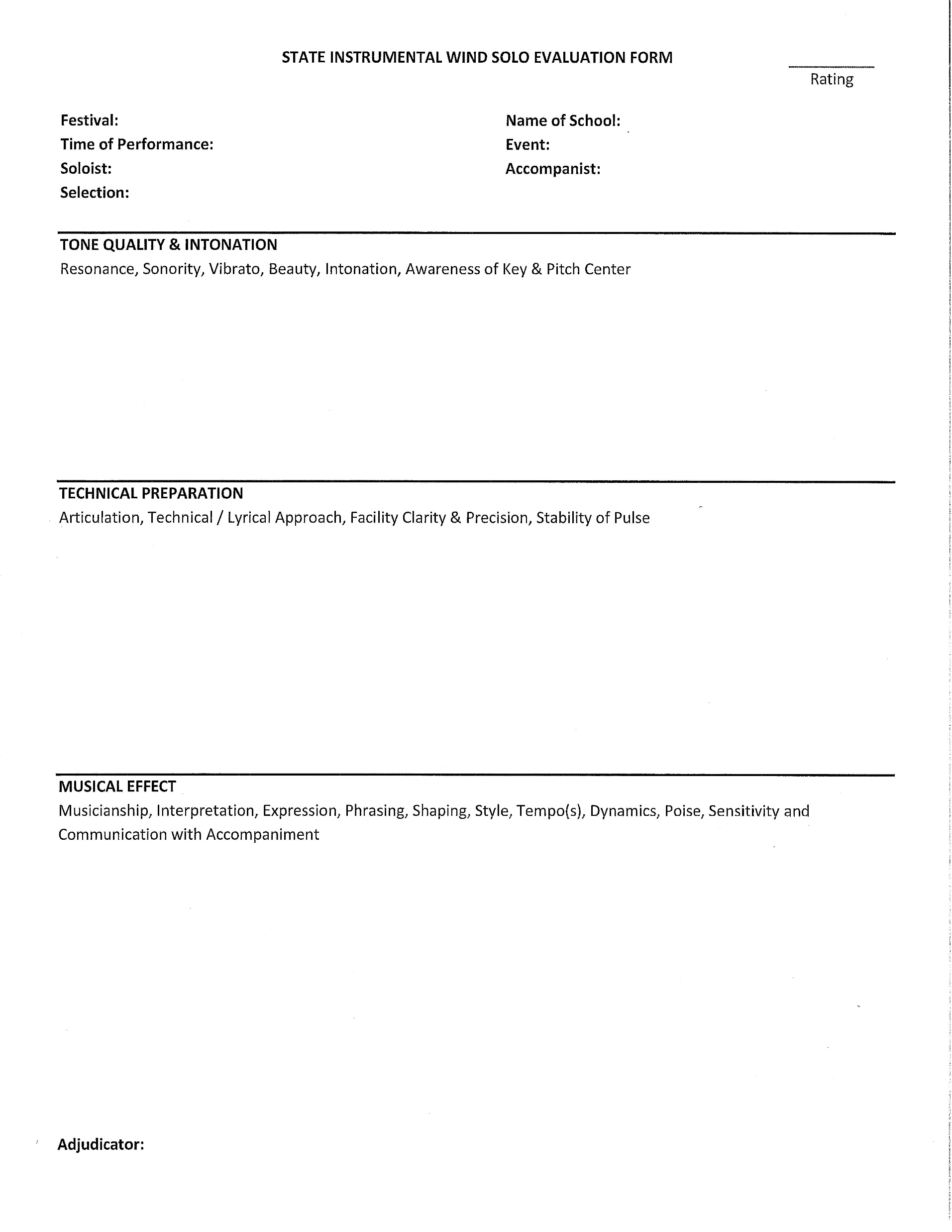 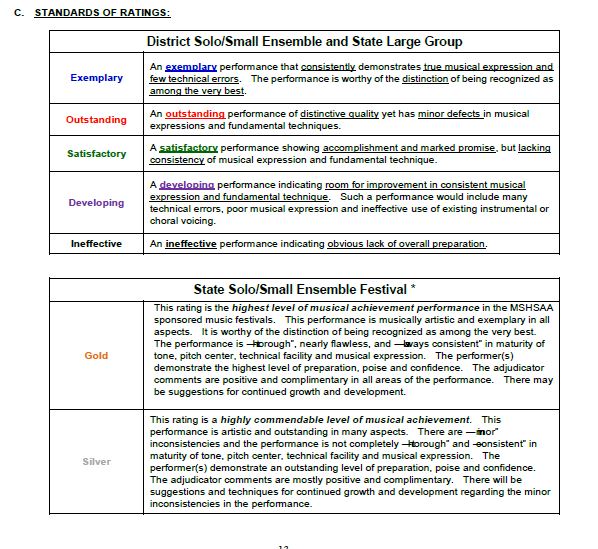 Adjudication Forms - Tools
Oregon – Judge Worksheet (tote sheet)
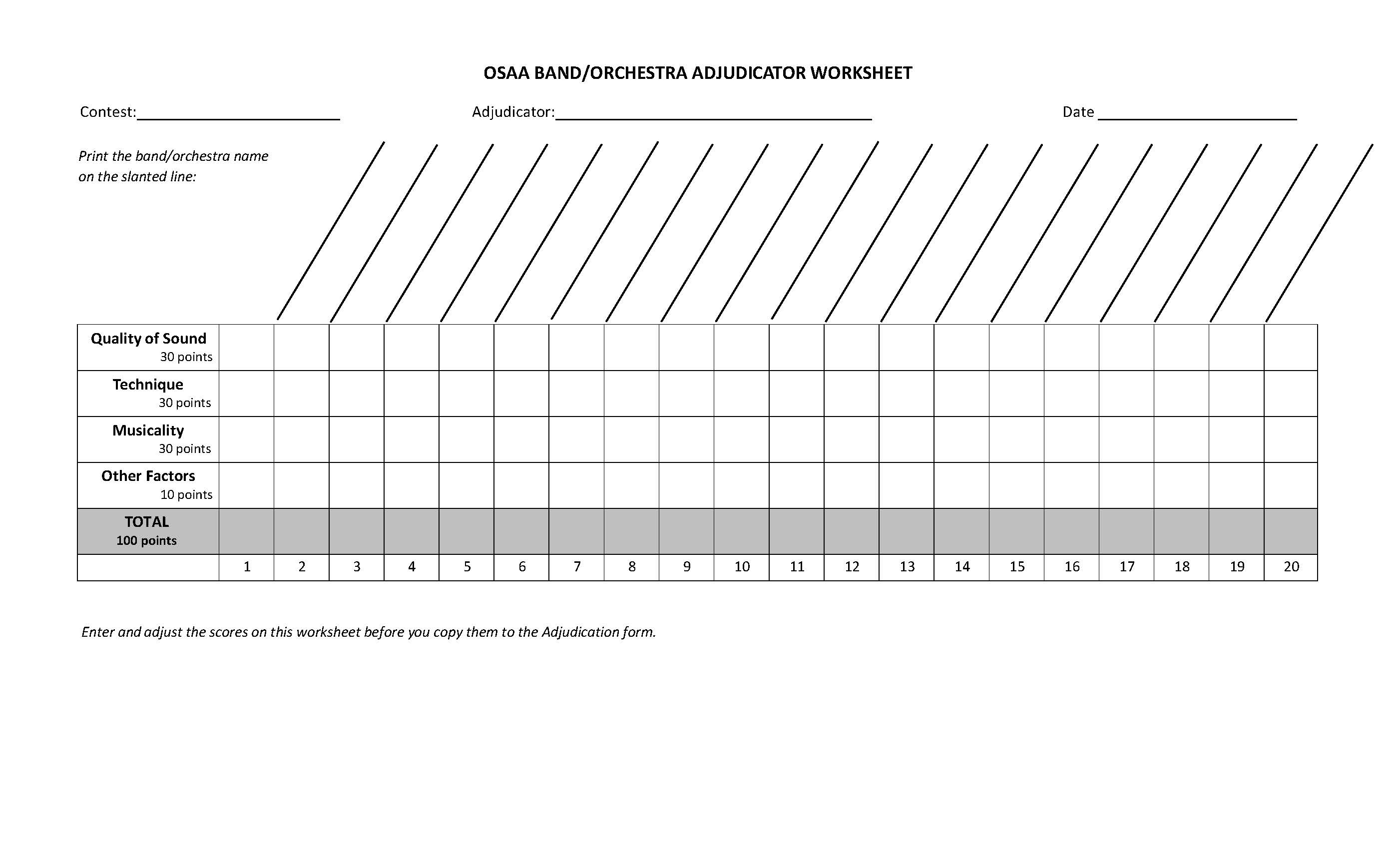 Adjudication Forms – Captions
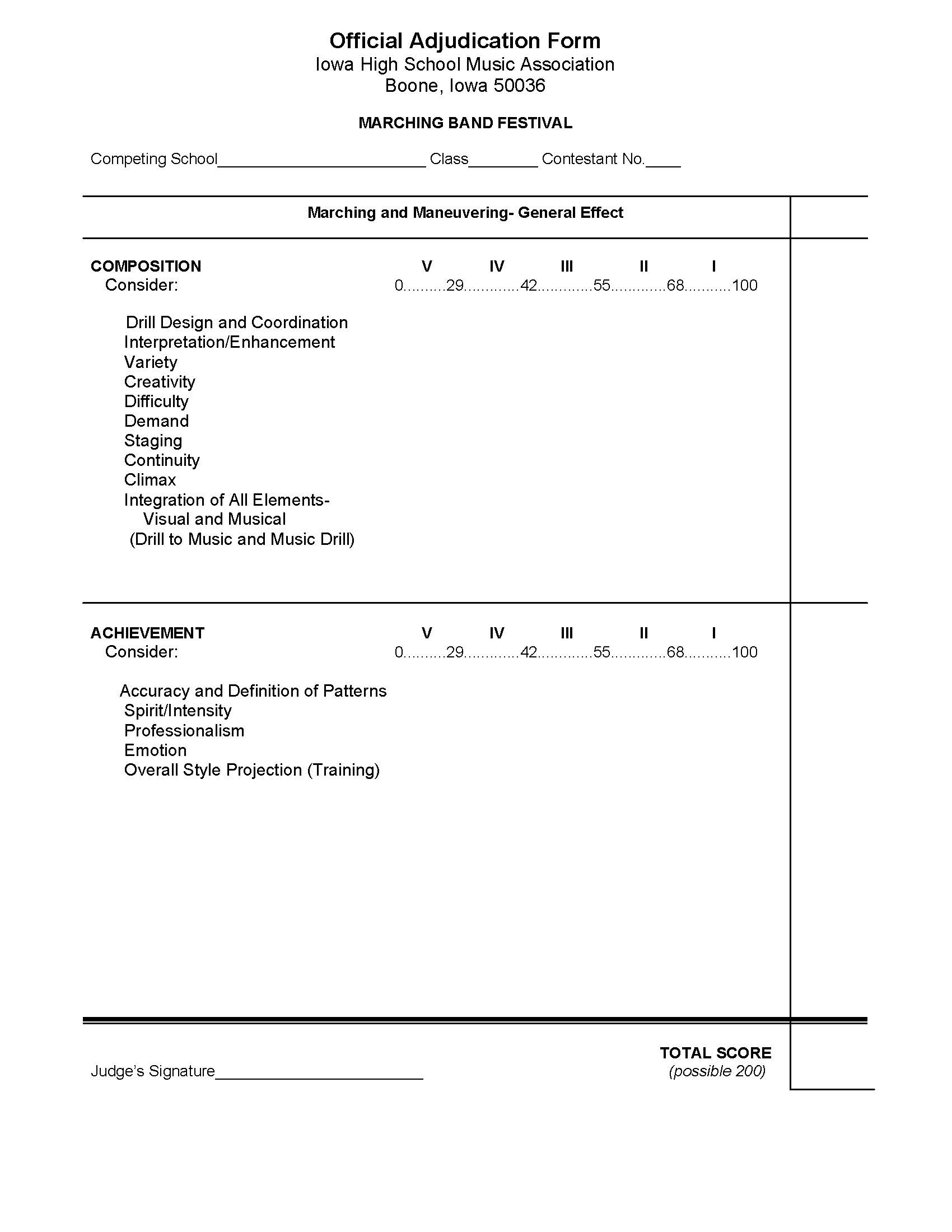 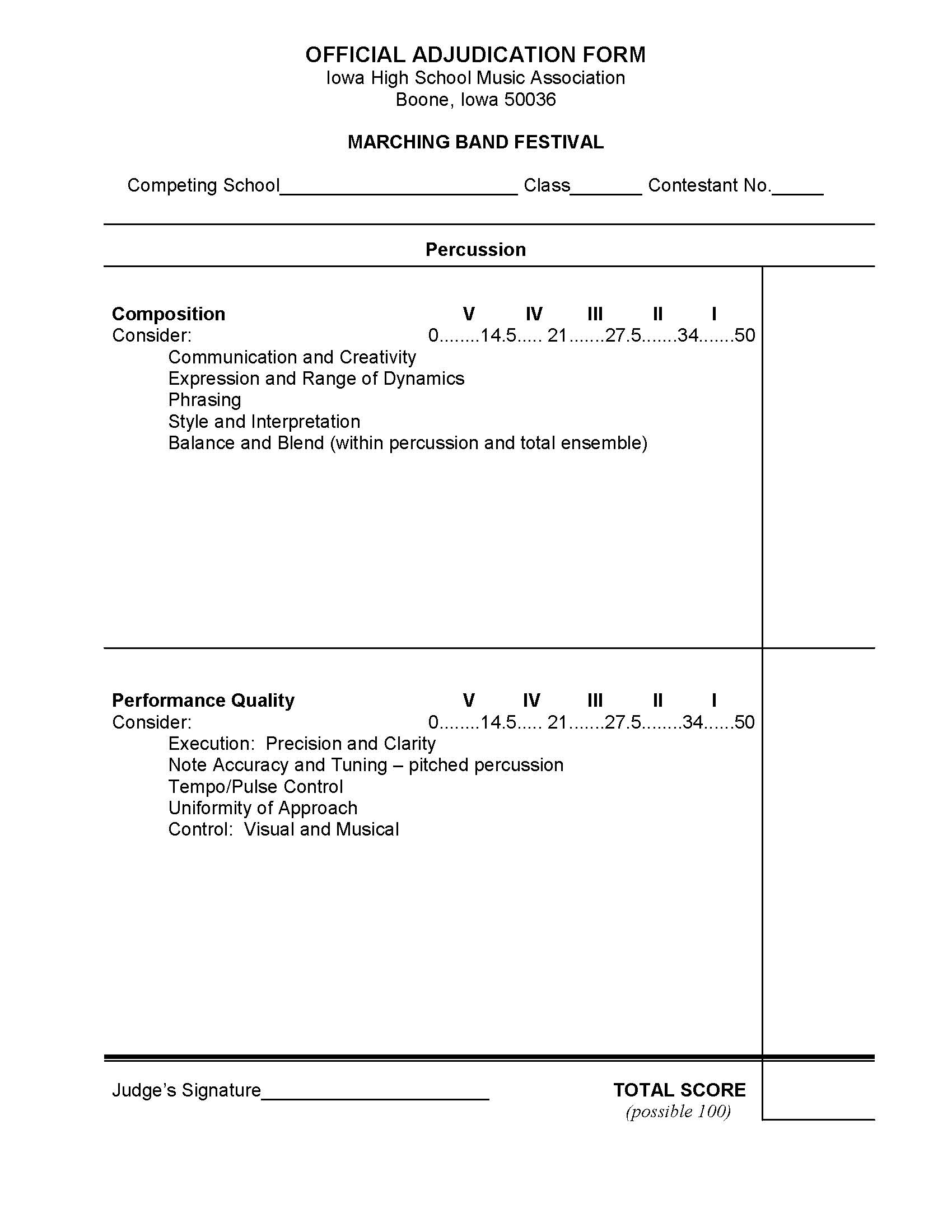 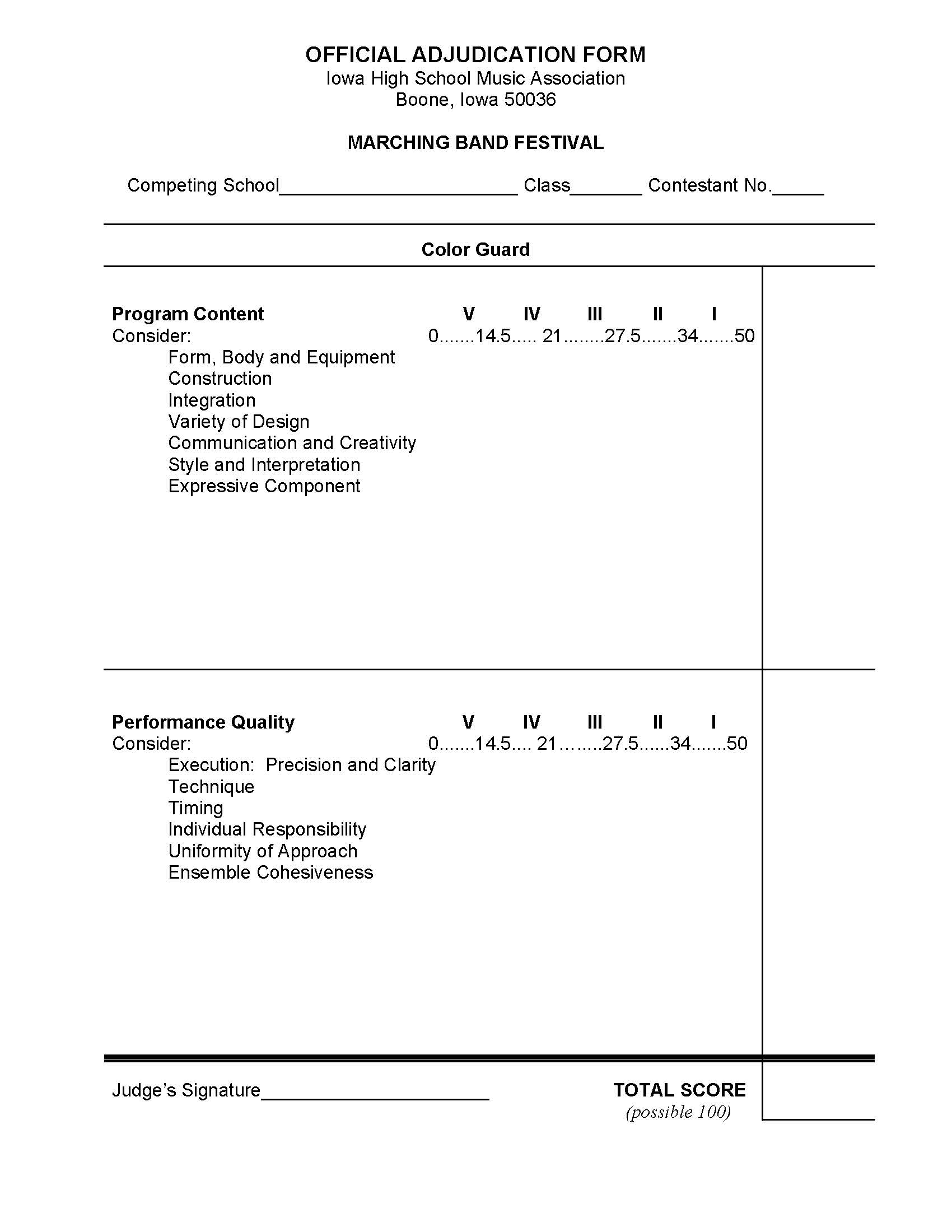 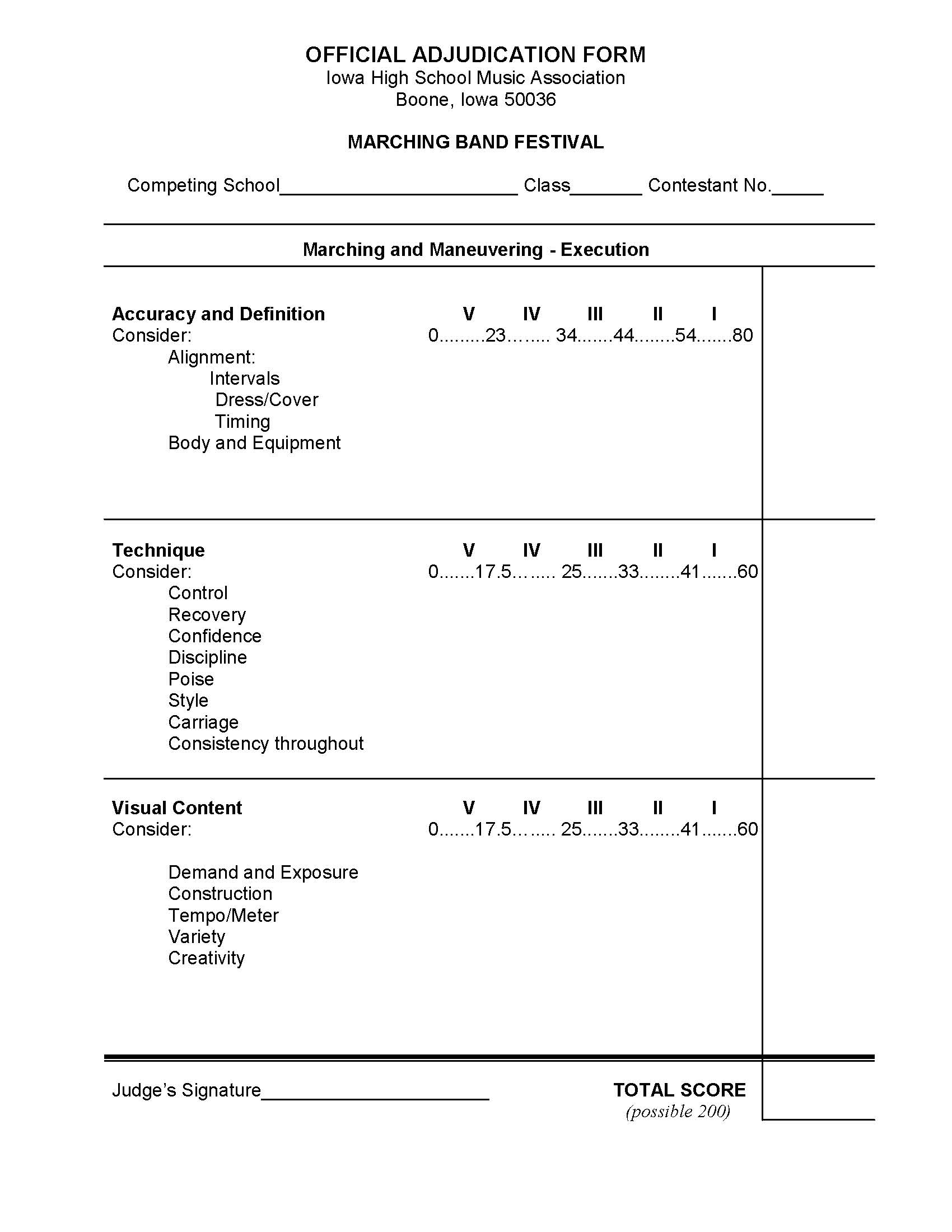 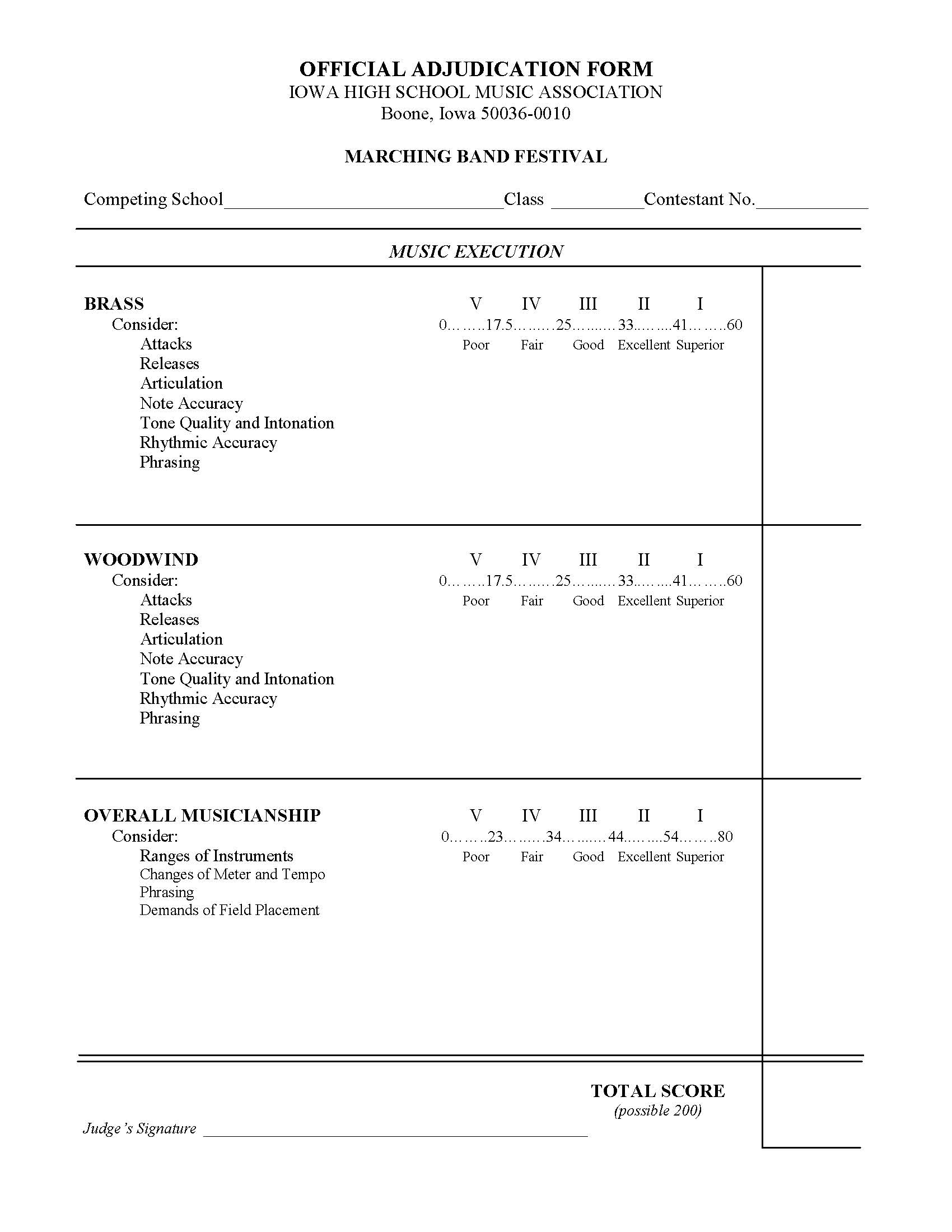 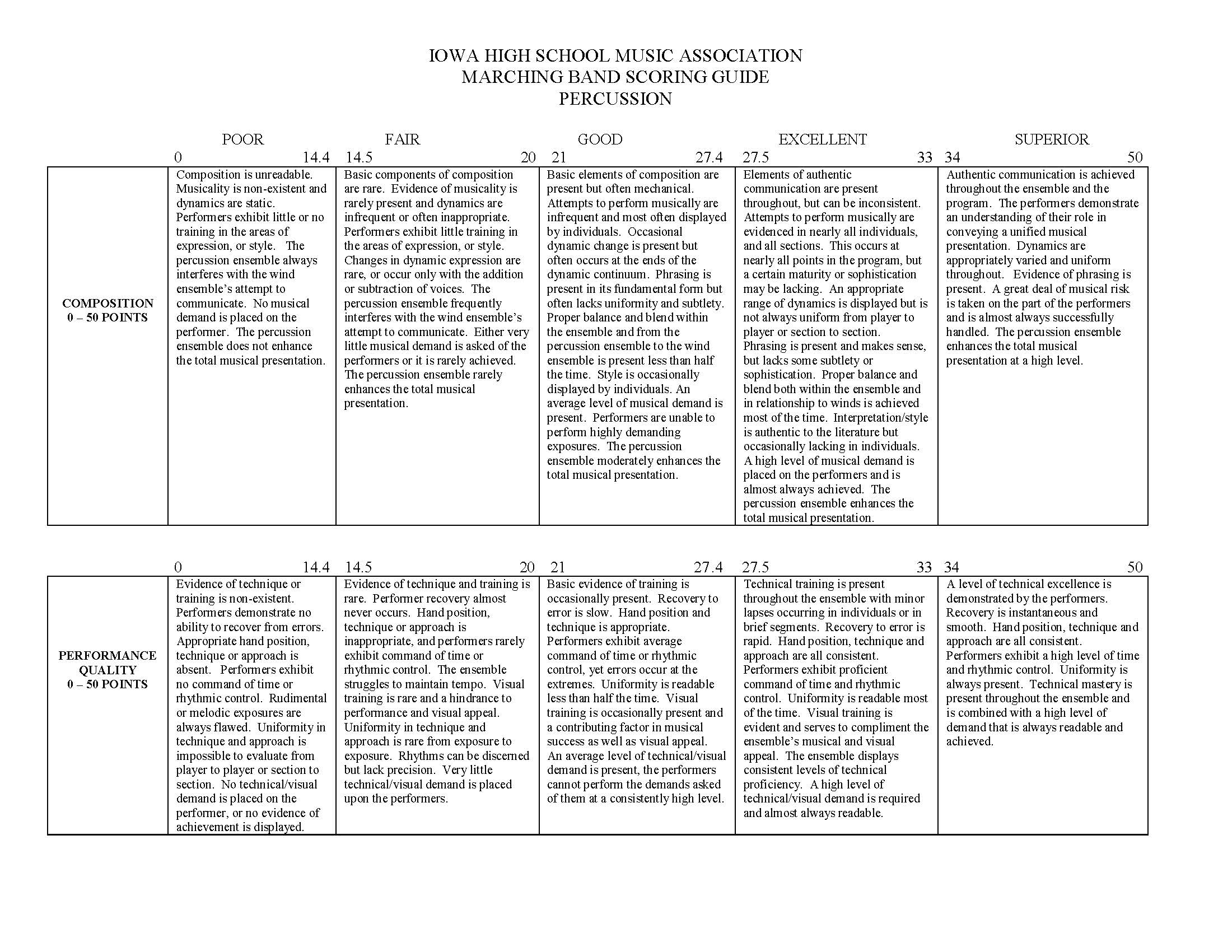 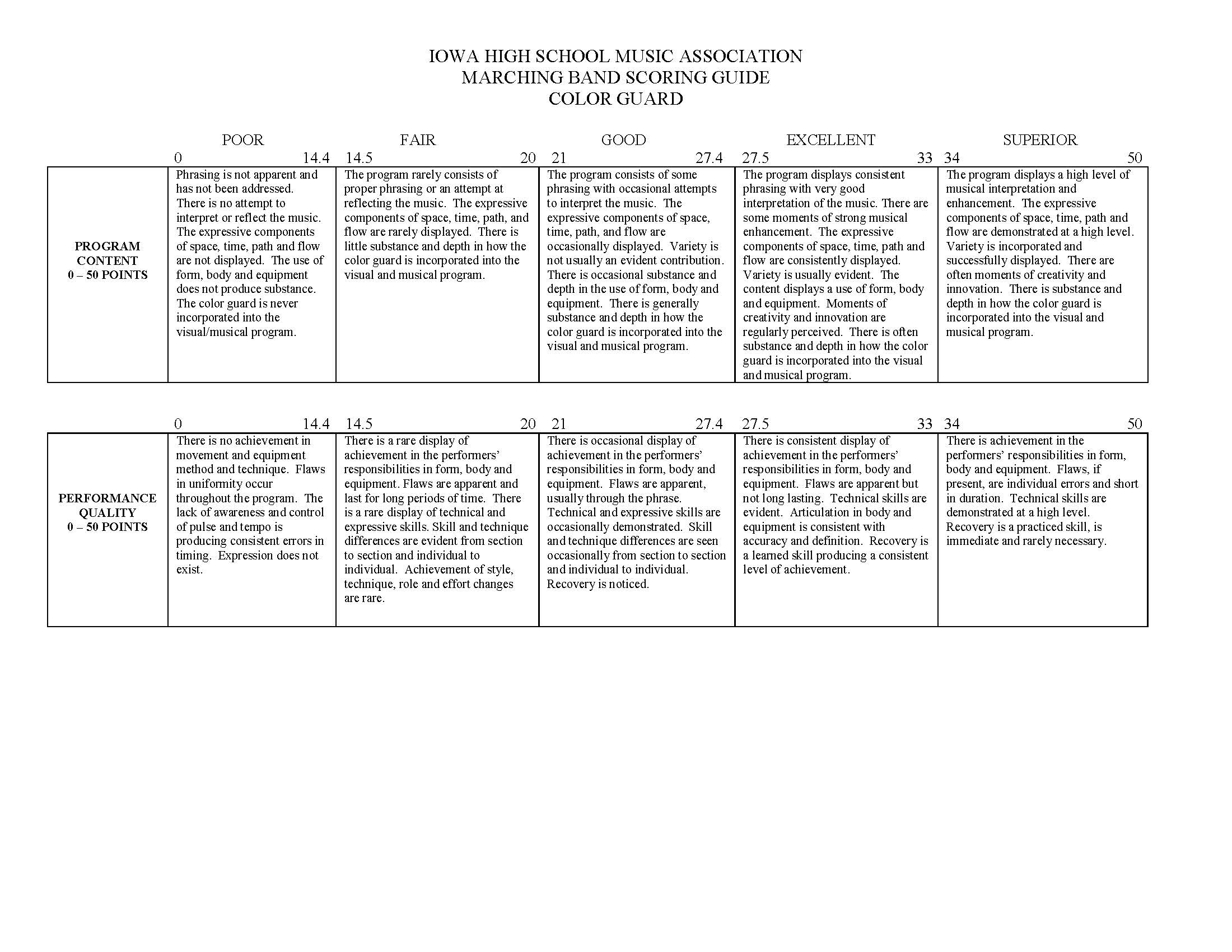 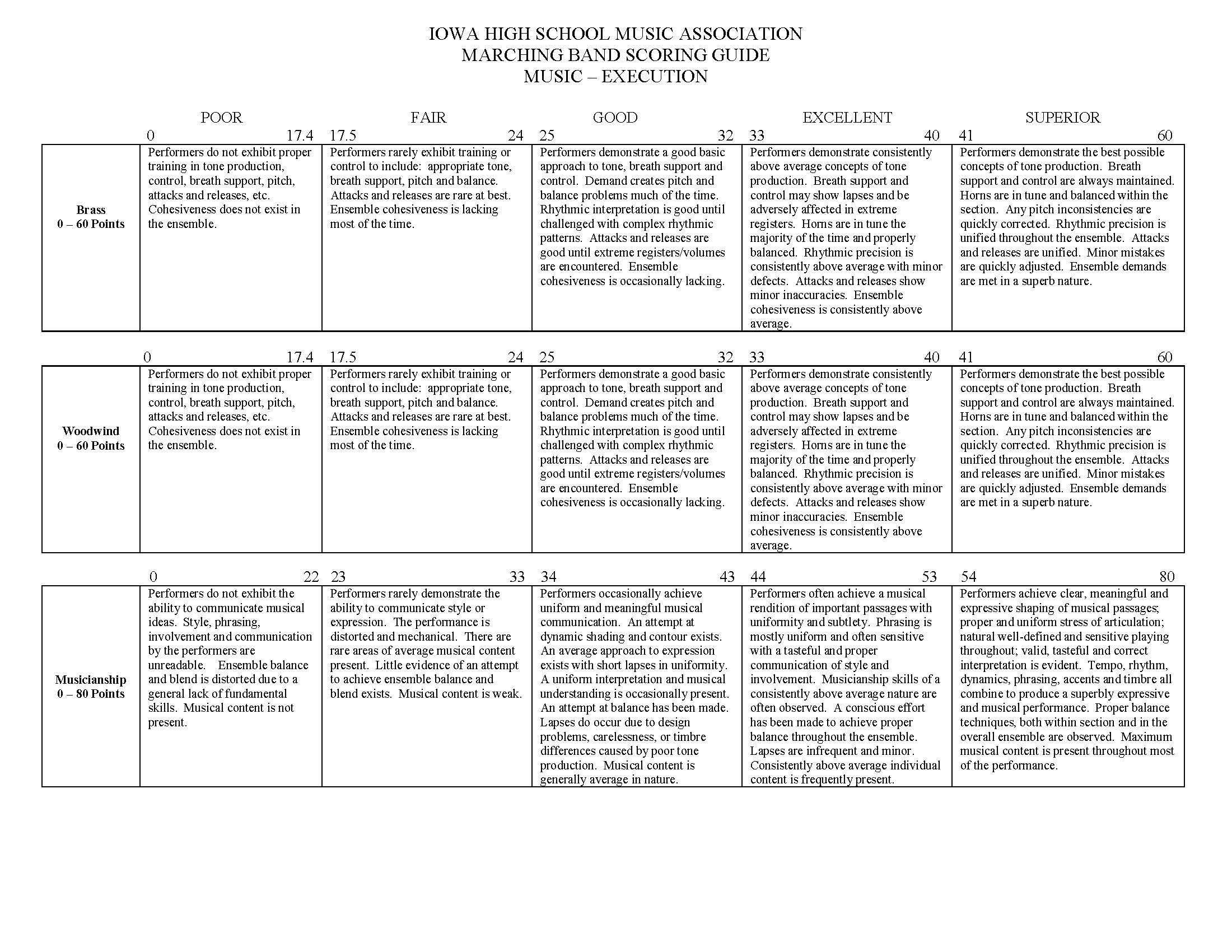 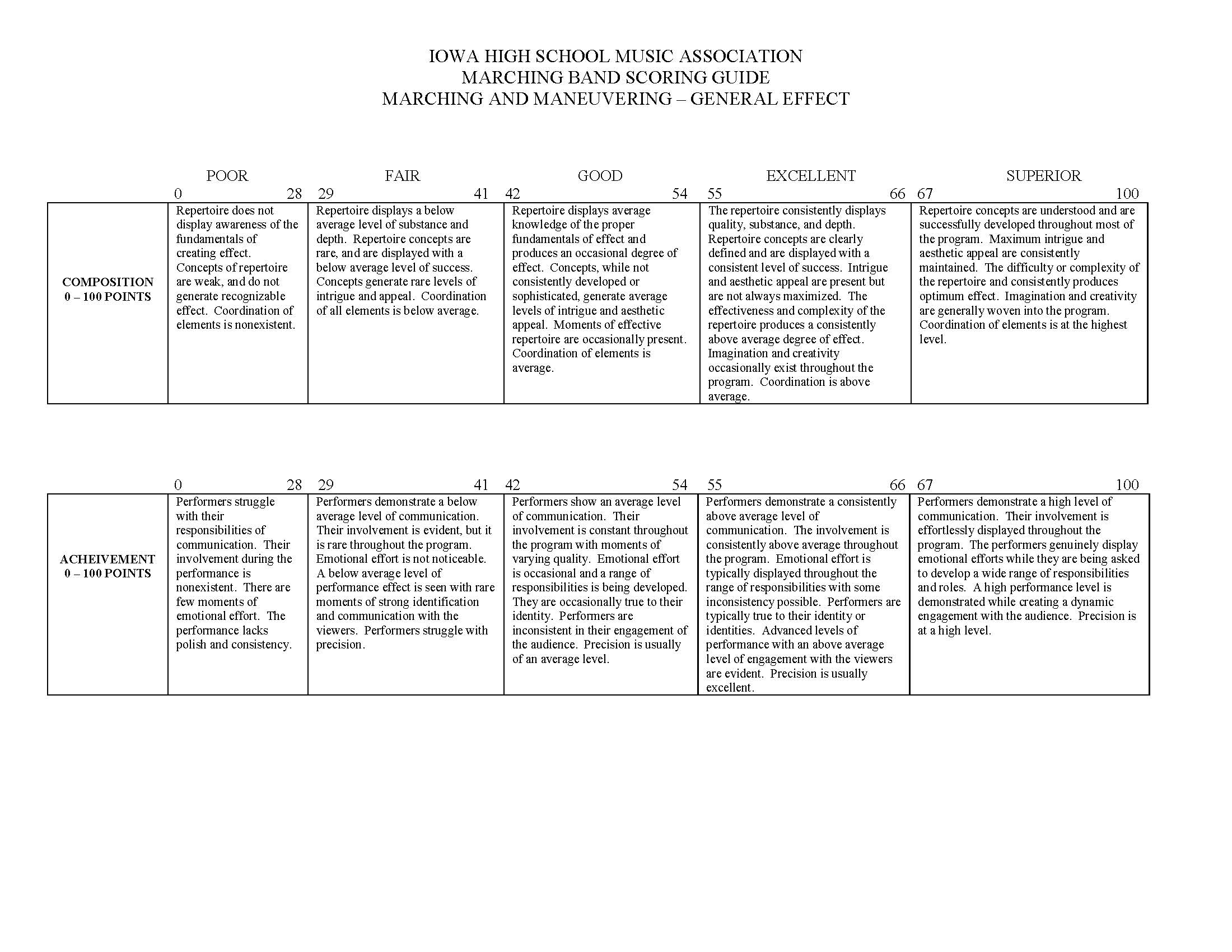 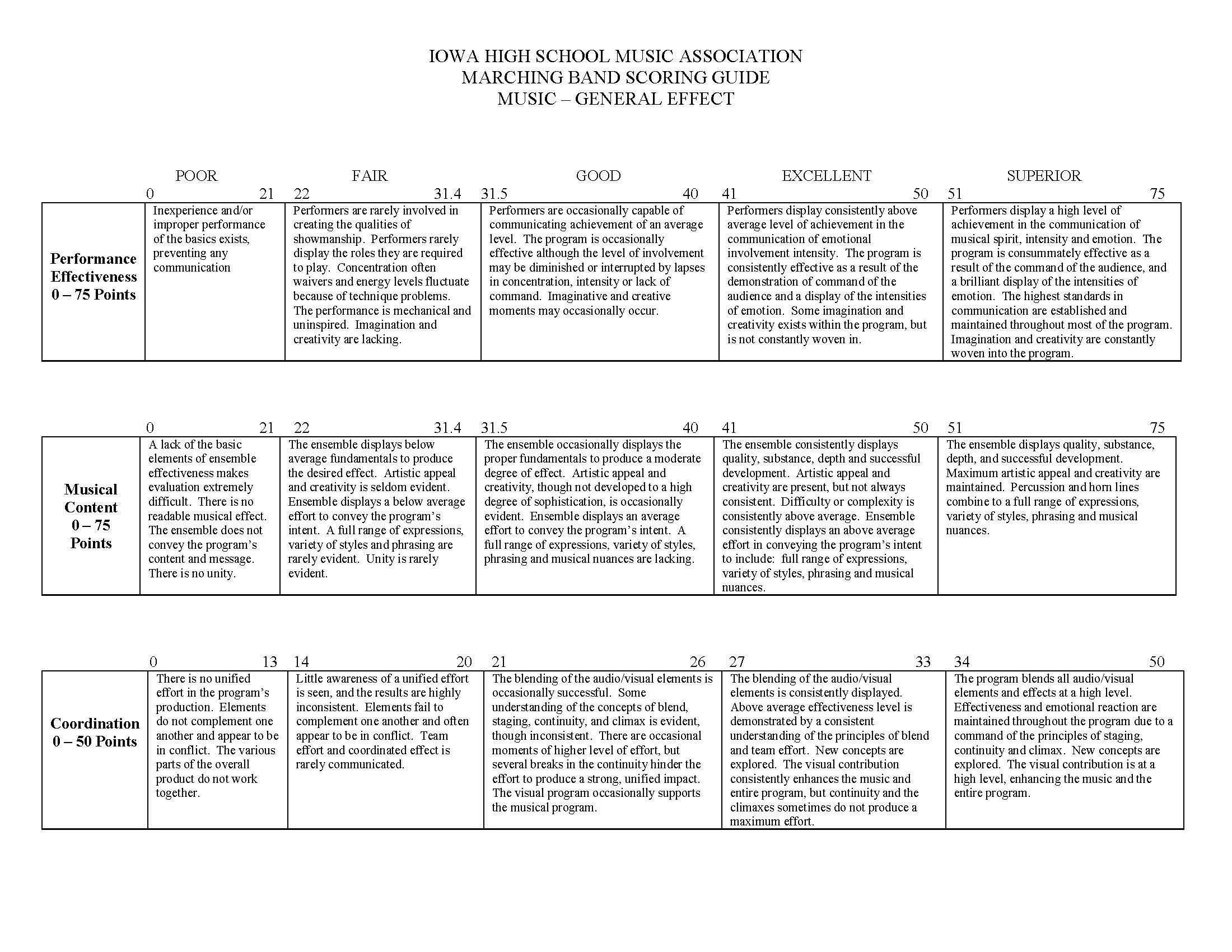 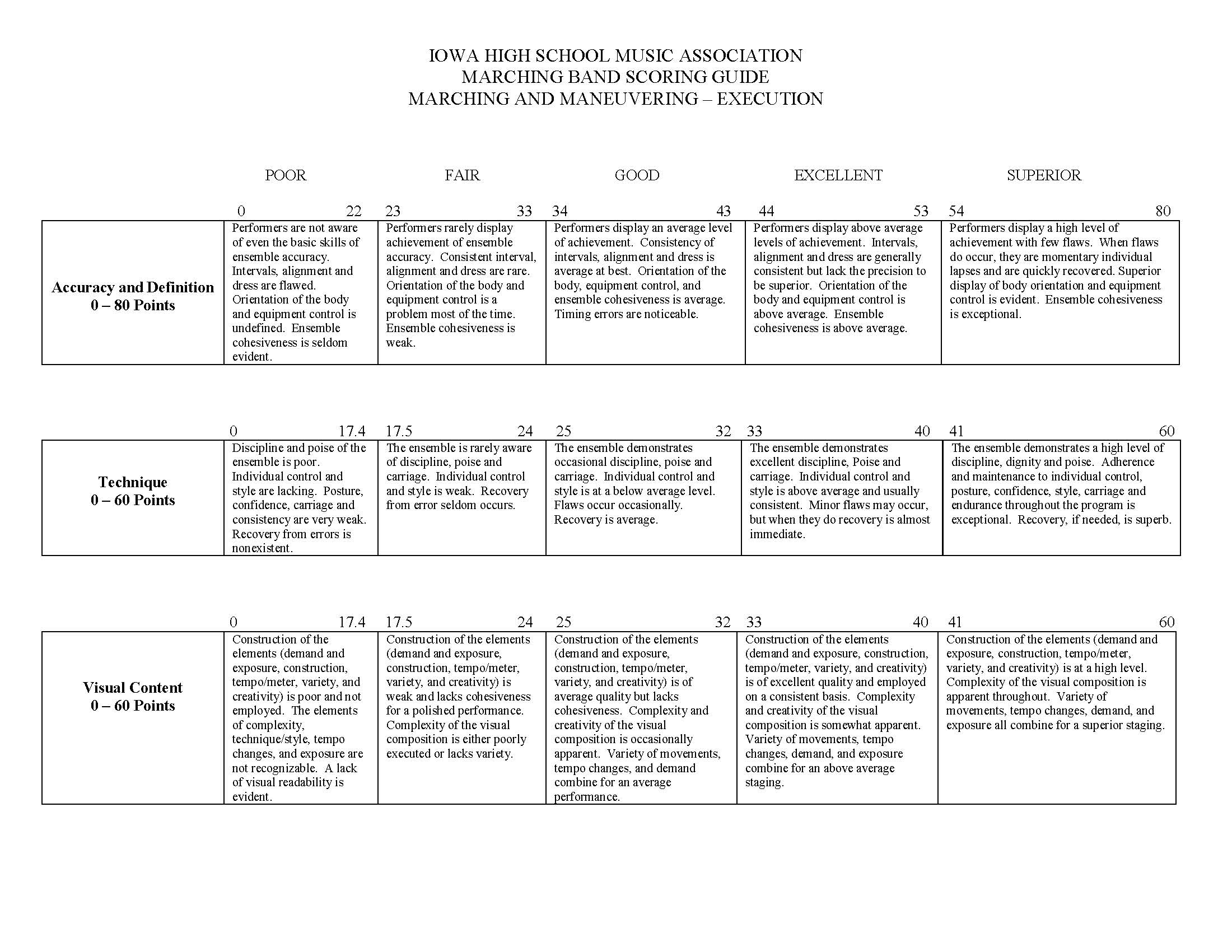 Adjudication Forms – Sight-reading
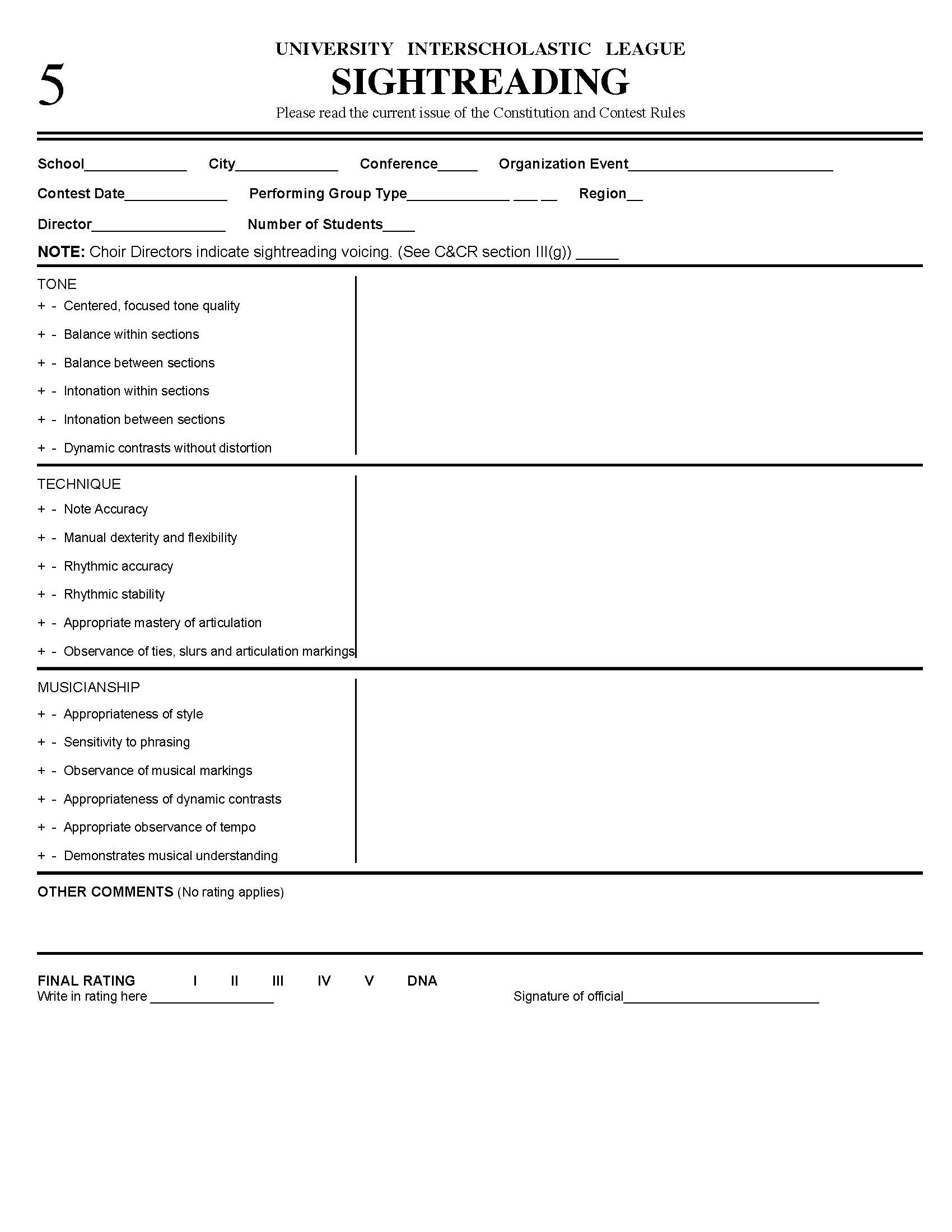